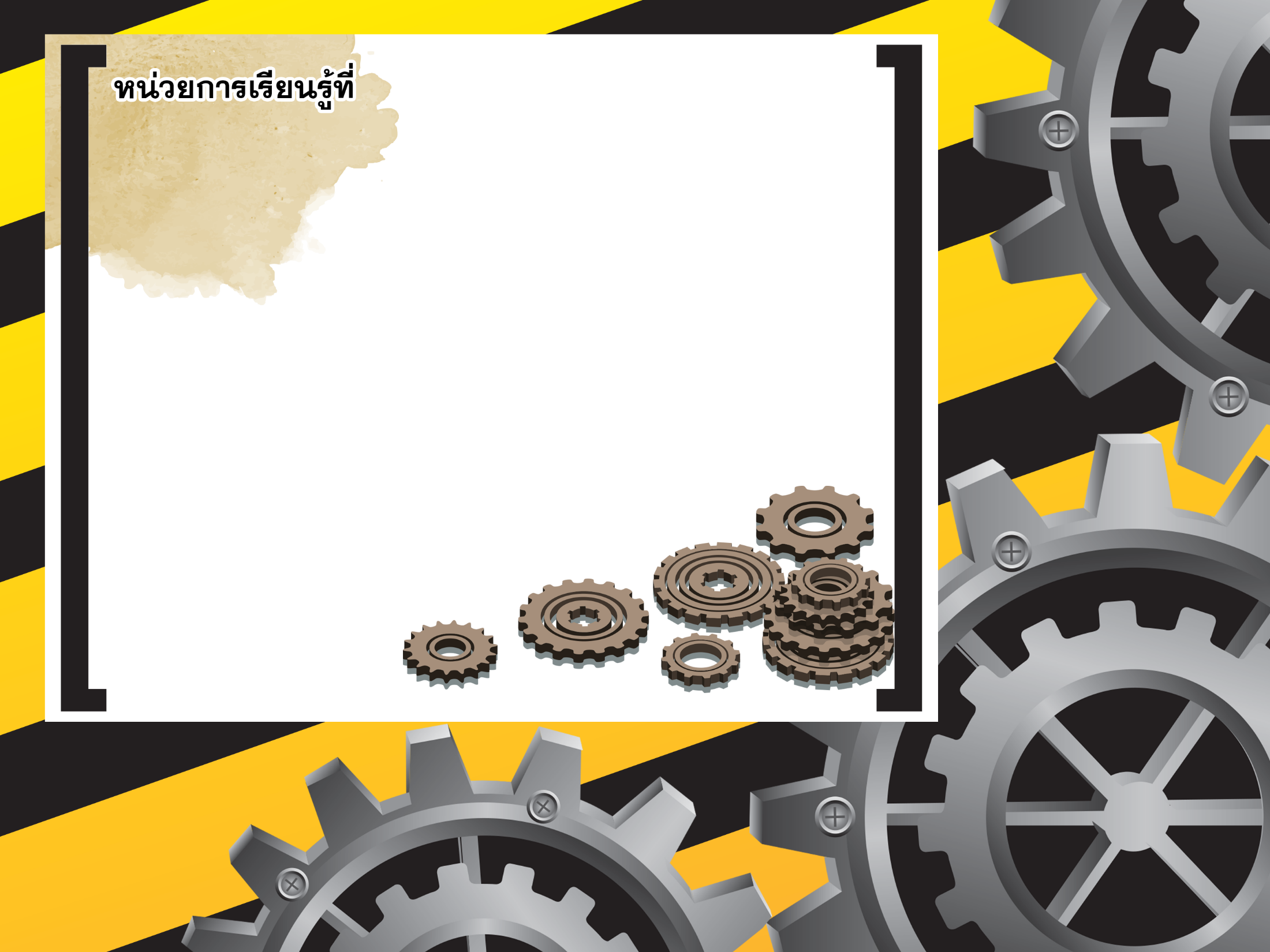 6
ความเค้นและความเครียด
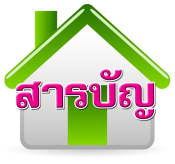 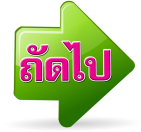 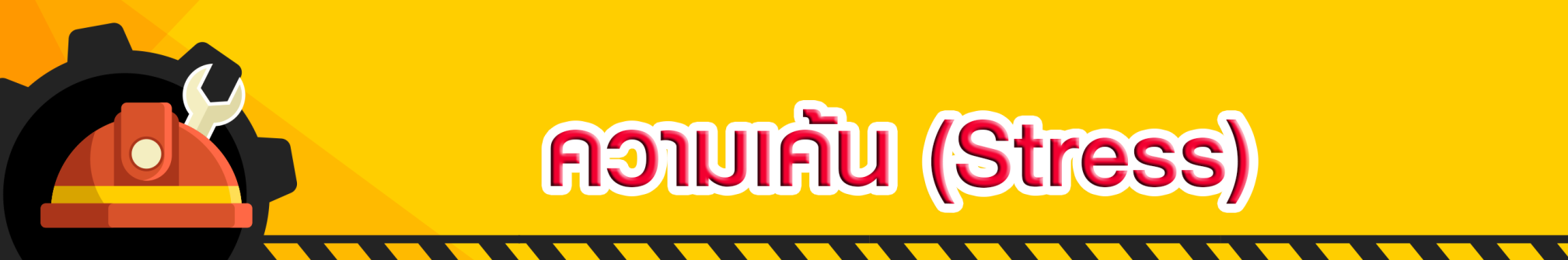 ความเค้น หมายถึง แรงต้านทานภายในต่อหนึ่งหน่วยพื้นที่หน้าตัดของวัตถุเนื่องจากมีแรงมากระทำ โดยแรงที่มากระทำกับวัตถุนั้นตั้งฉากกับพื้นที่หน้าตัด
	เมื่อวัตถุอยู่ในสภาวะสมดุล แรงภายนอกที่มากระทำกับวัตถุจะมีขนาดเท่ากับแรงต้านภายในที่กระจายบนพื้นที่หน้าตัดของวัตถุนั้น
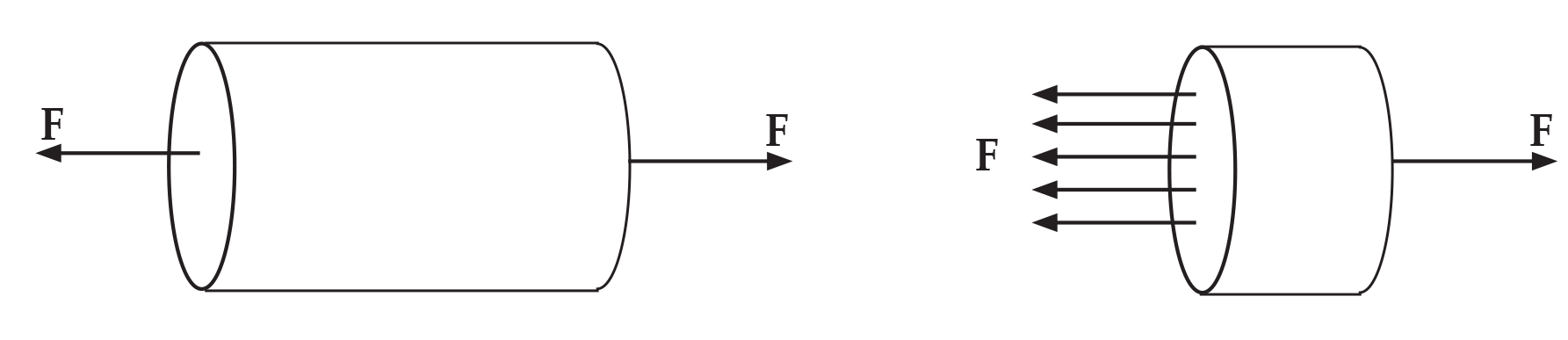 ความเค้นของวัตถุ
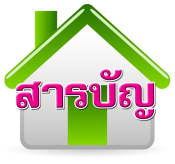 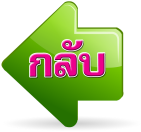 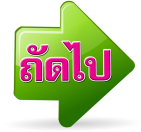 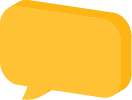 2
ฉะนั้น ความเค้น (Stress) สามารถเขียนเป็นสมการได้ดังนี้
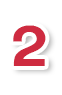 ความเค้นอัด (Compressive Stress)
ความเค้นแบ่งออกเป็น 3 ชนิด คือ
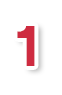 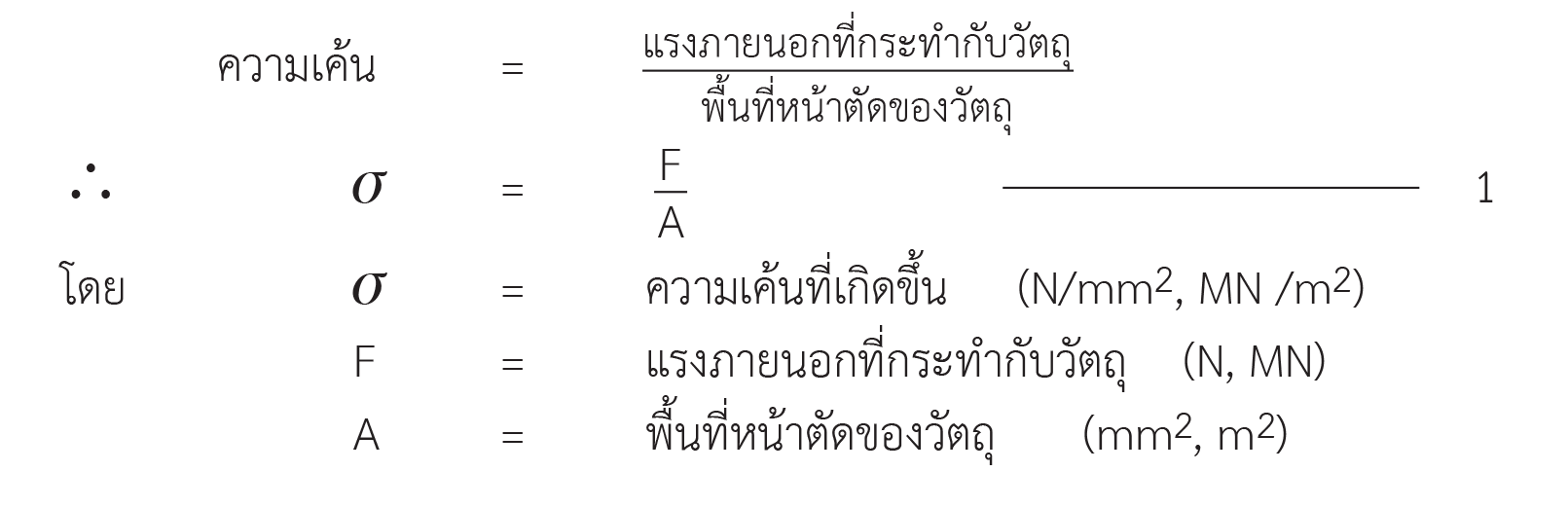 ความเค้นดึง (Tensile Stress)
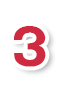 ความเค้นเฉือน (Shear Stress)
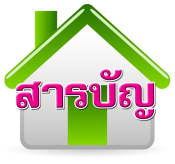 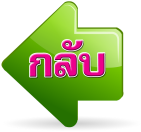 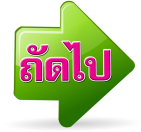 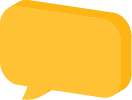 3
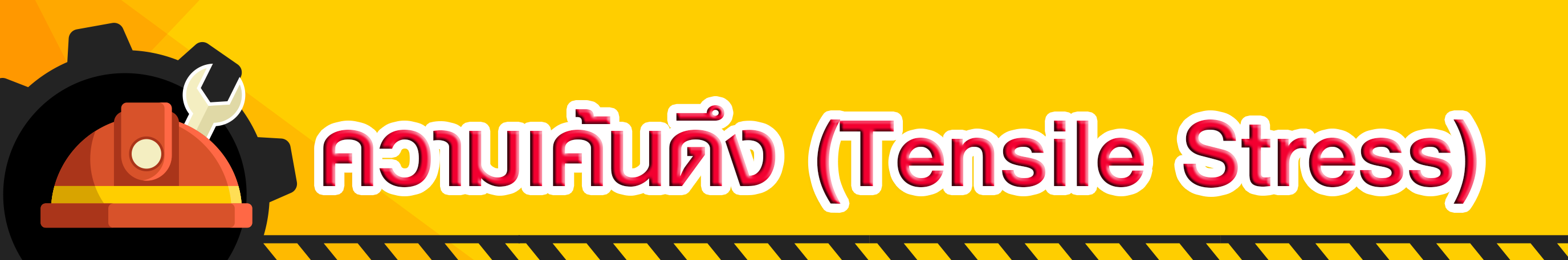 ความเค้นดึง (Tensile Stress) หรือ          เป็นความเค้นที่เกิดขึ้นเมื่อวัตถุอยู่ภายใต้แรงดึง
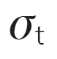 ความเค้นดึง
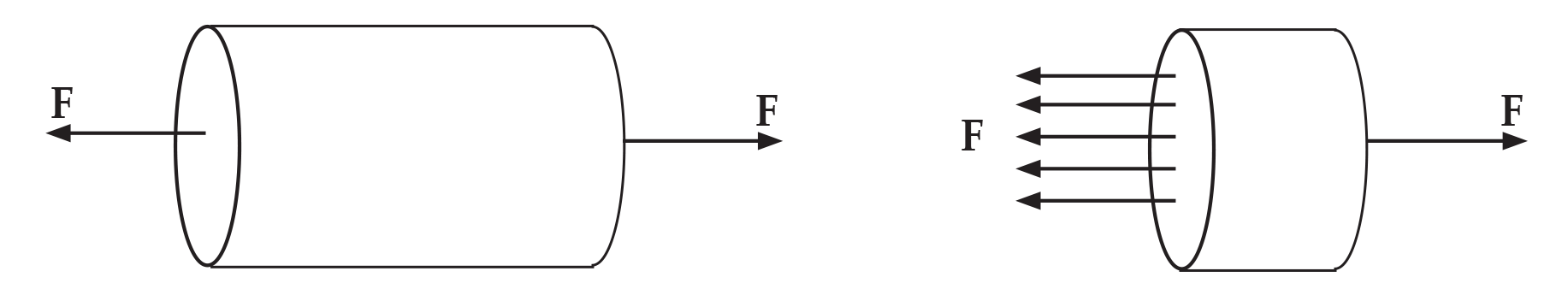 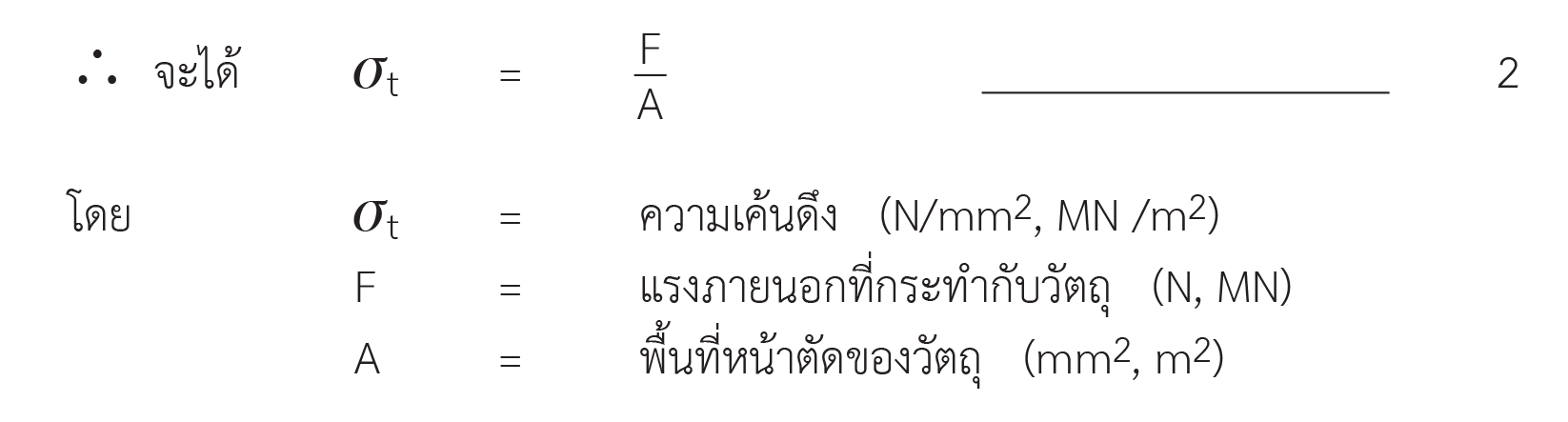 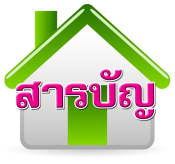 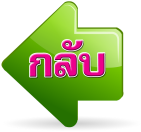 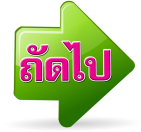 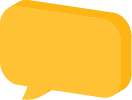 4
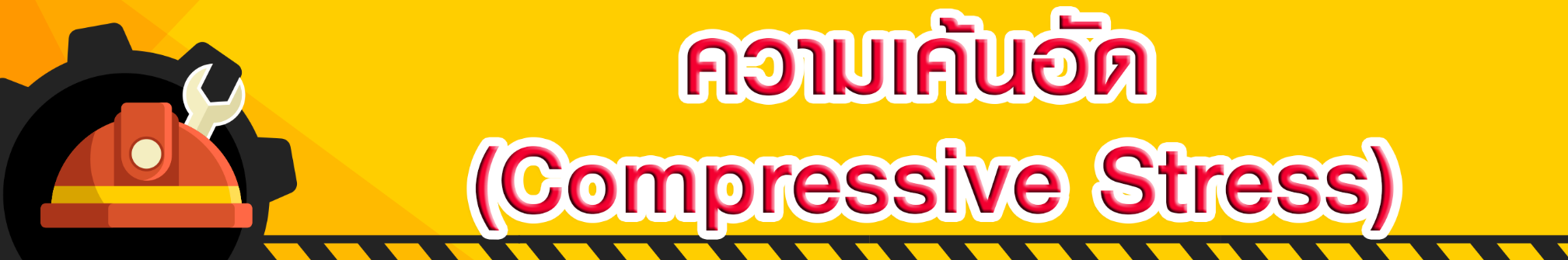 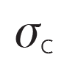 ความเค้นอัด (Compressive Stress) หรือ          เป็นความเค้นที่เกิดขึ้นเมื่อวัตถุอยู่ภายใต้แรงอัด
ความเค้นอัด
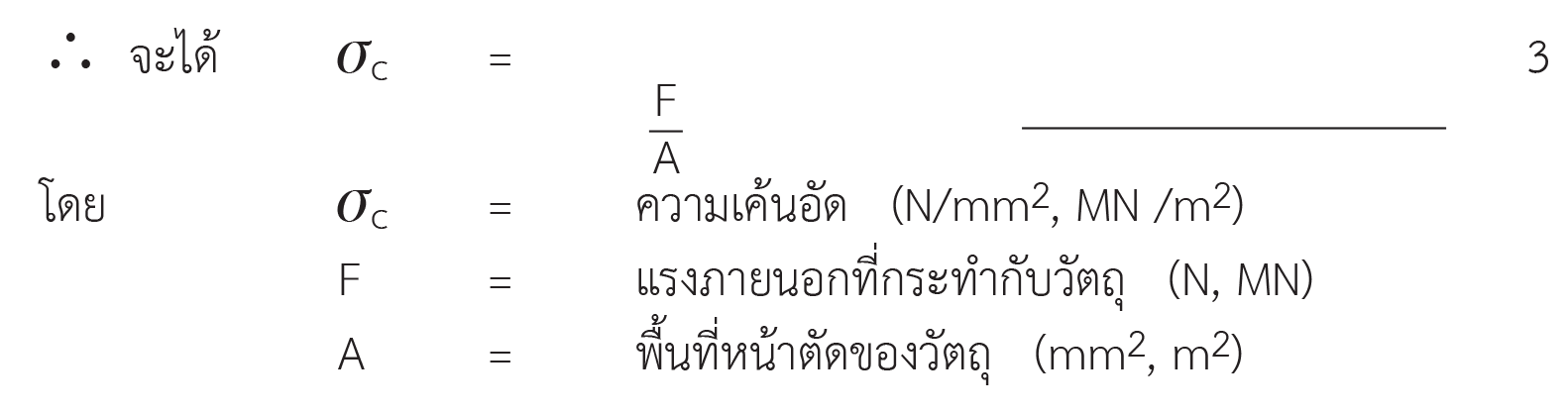 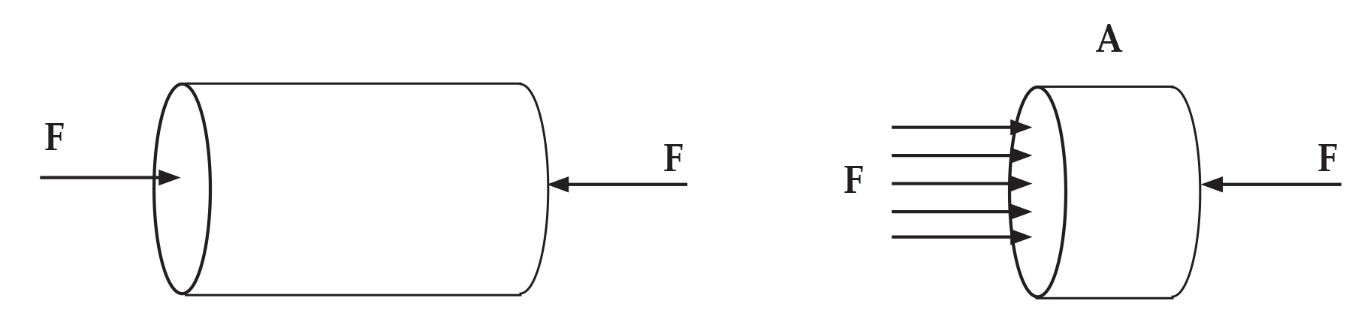 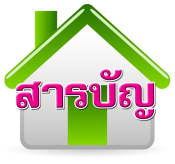 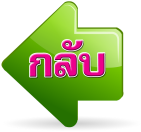 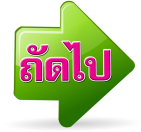 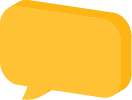 5
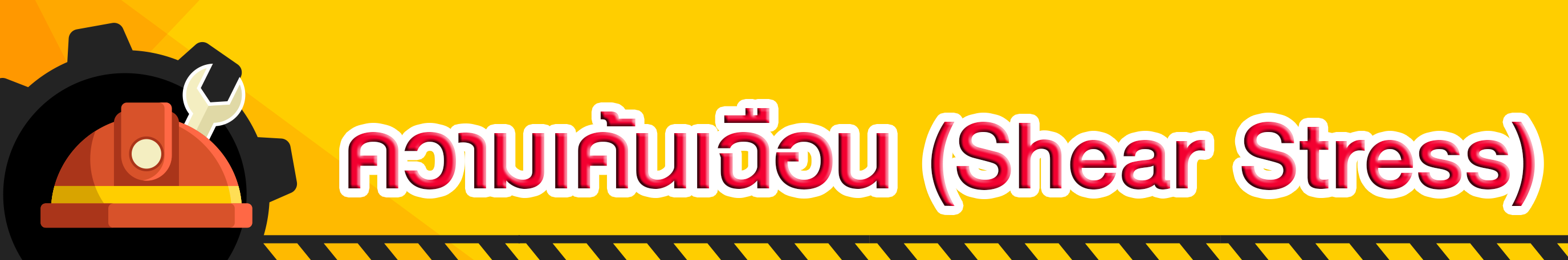 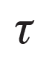 ความเค้นเฉือน (Shear Stress) หรือ      เป็นความเค้นที่เกิดขึ้นเมื่อวัตถุอยู่ภายใต้แรงเฉือน ซึ่งความเค้นเฉือนแบ่งออกเป็น 2 ชนิด คือ
Single Shear เกิดขึ้นเมื่อวัตถุ
1.
ความเค้นเฉือน
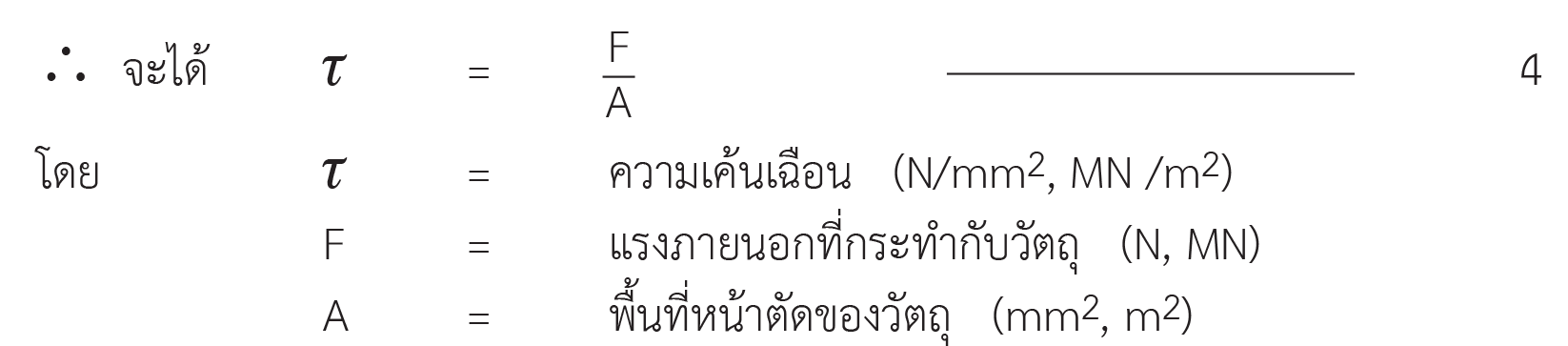 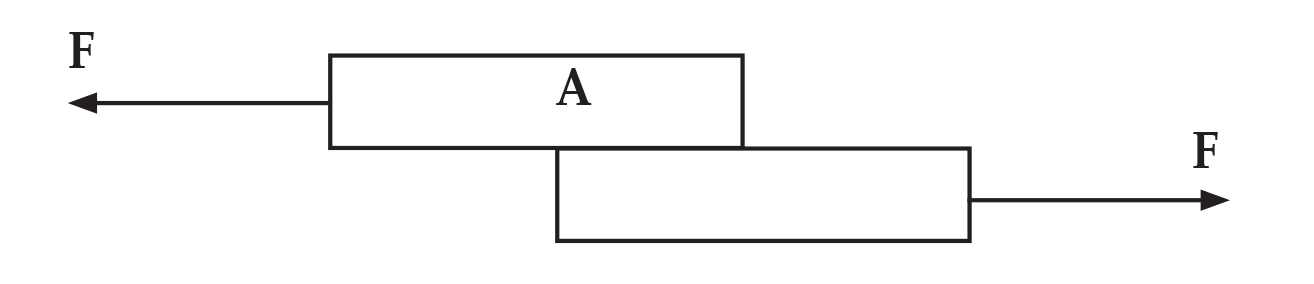 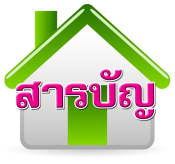 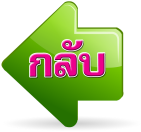 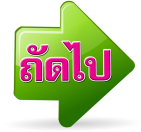 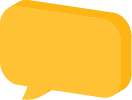 6
Double Shear เกิดขึ้นเมื่อวัตถุอยู่ภายใต้แรงเฉือน โดยมีพื้นที่ (A) โดนเฉือนขาดออก 2 พื้นที่
ความเค้นเฉือนสองชั้น
2.
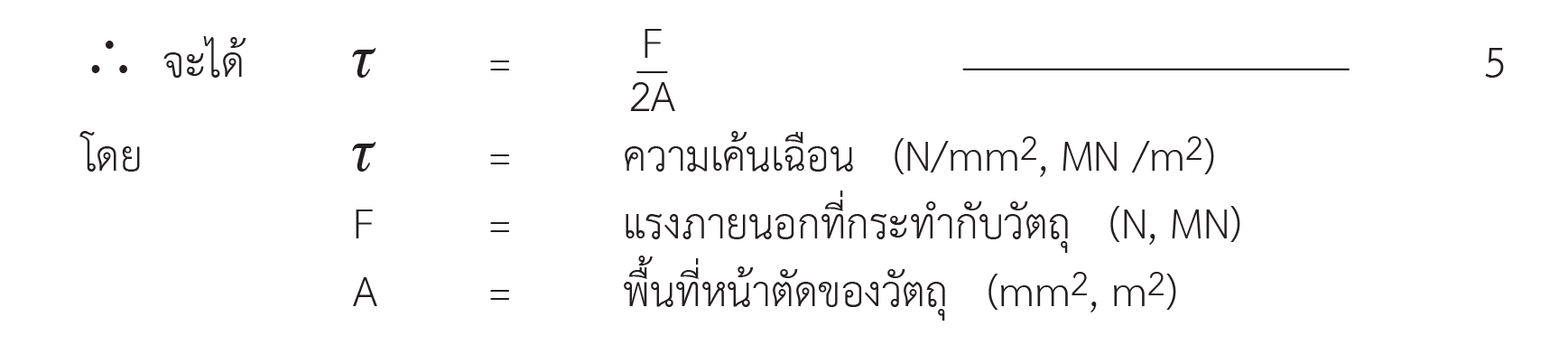 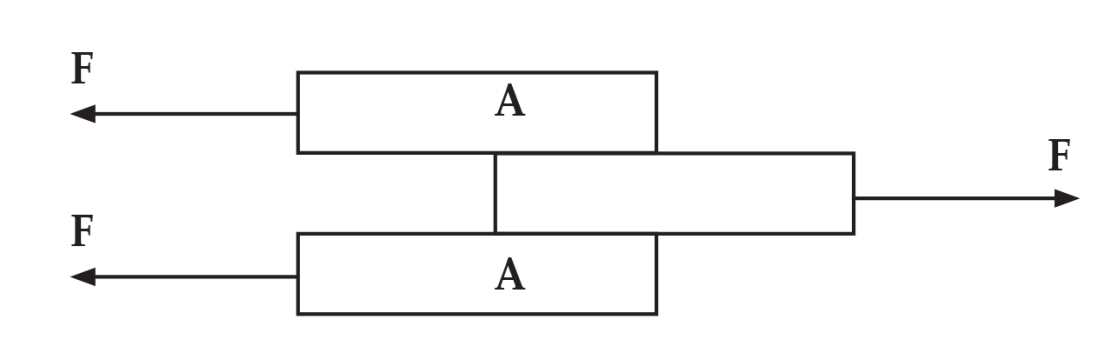 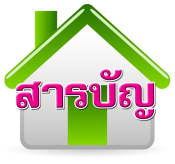 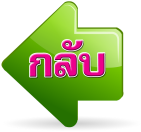 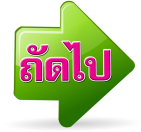 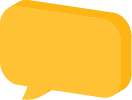 7
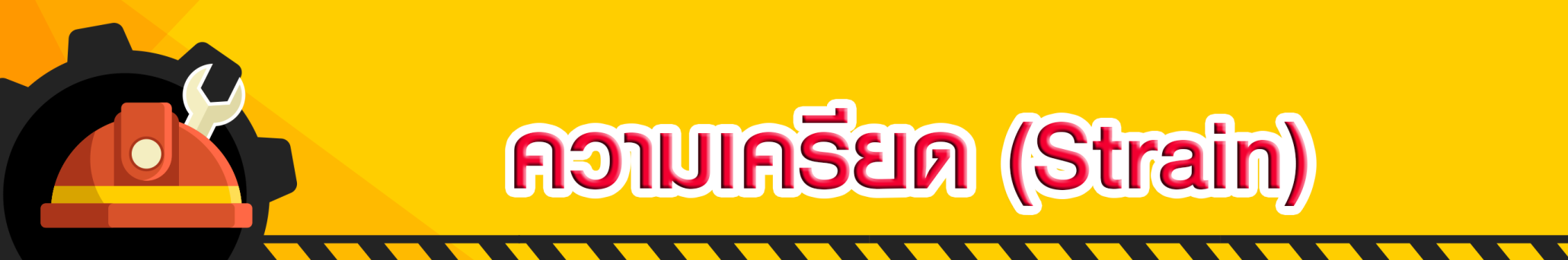 ความเครียด หมายถึง การเปลี่ยนแปลงขนาดของวัตถุอันเนื่องมาจากมีแรงมากระทำต่อขนาดเดิมของวัตถุนั้น
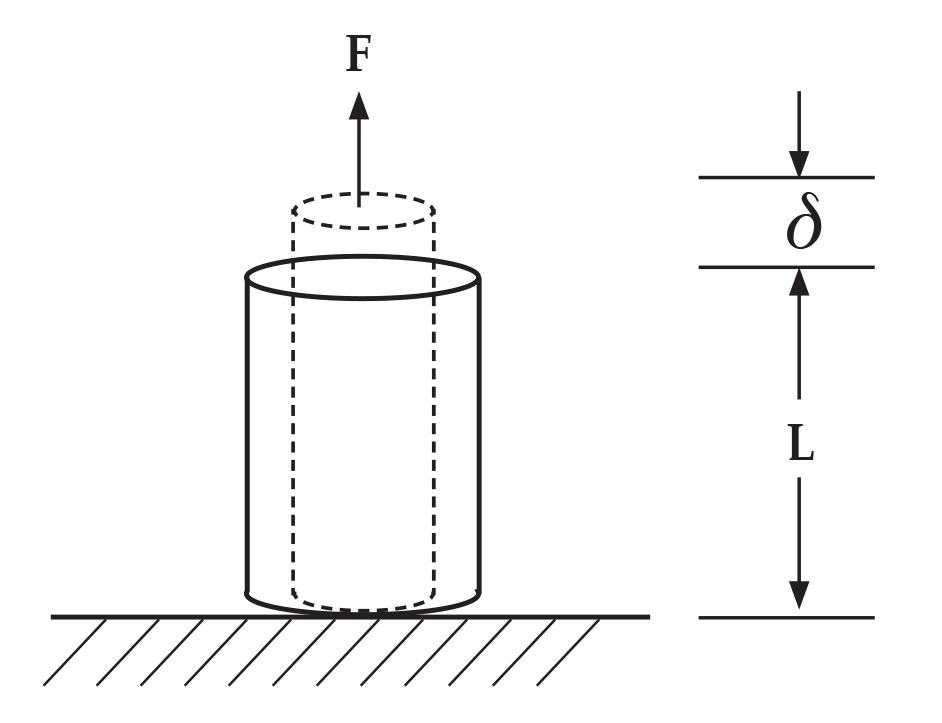 ความเครียด
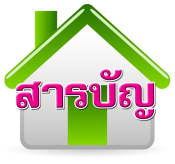 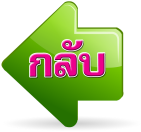 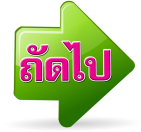 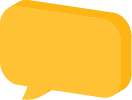 8
ฉะนั้น ความเครียด (Strain) สามารถเขียนเป็นสมการได้ดังนี้
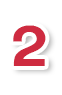 ความเครียดอัด (Compressive Strain)
ความเครียดแบ่งออกเป็น 3 ชนิด คือ
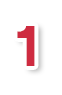 ความเครียดดึง (Tensile Strain)
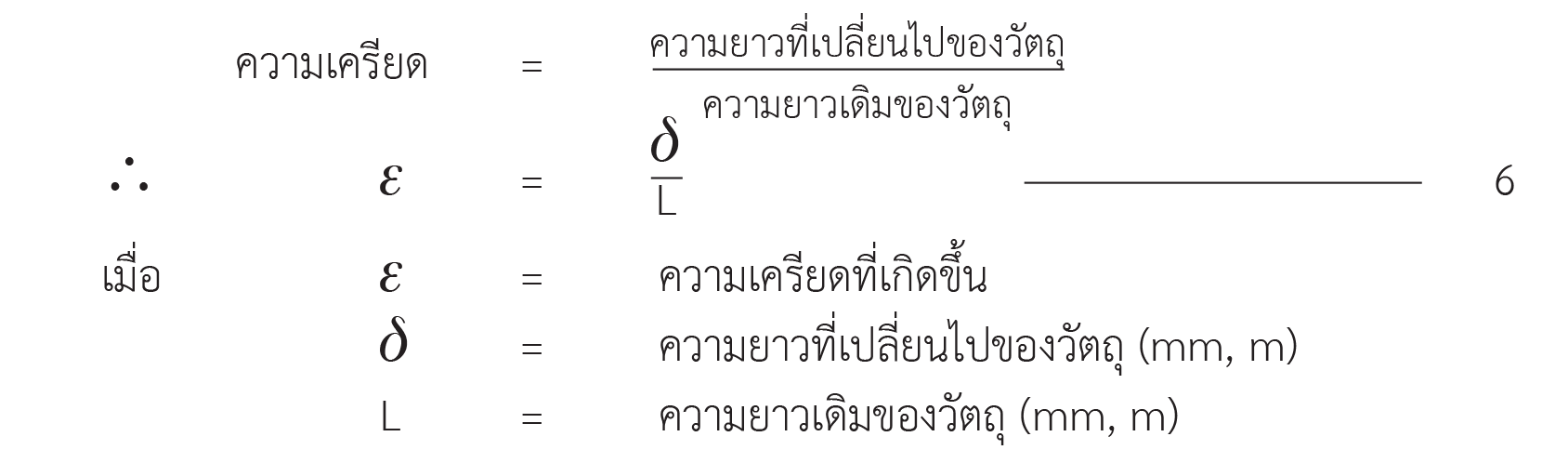 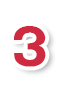 ความเครียดเฉือน (Shear Strain)
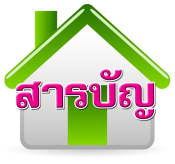 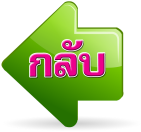 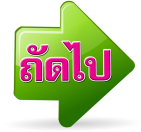 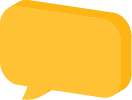 9
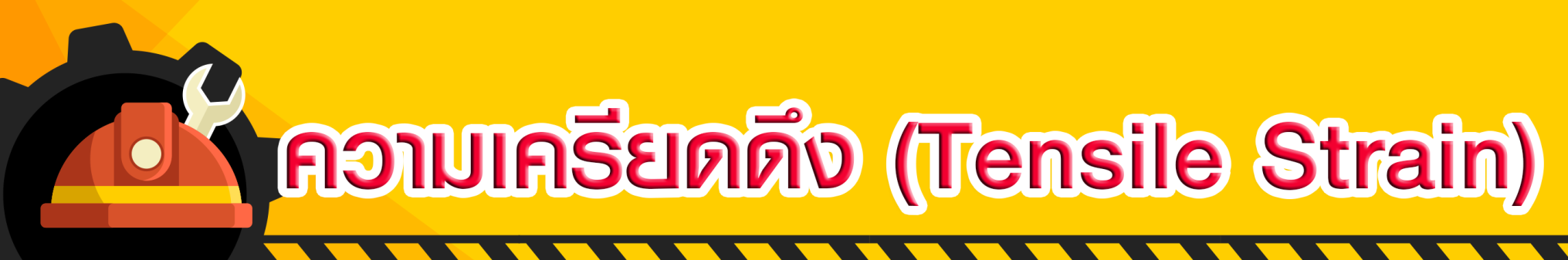 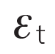 ความเครียดดึง (Tensile Strain) หรือ         
เป็นความเครียดที่เกิดขึ้นเมื่อวัตถุอยู่ภายใต้แรงดึง
ทำให้วัตถุยืดออกเท่ากับ
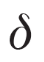 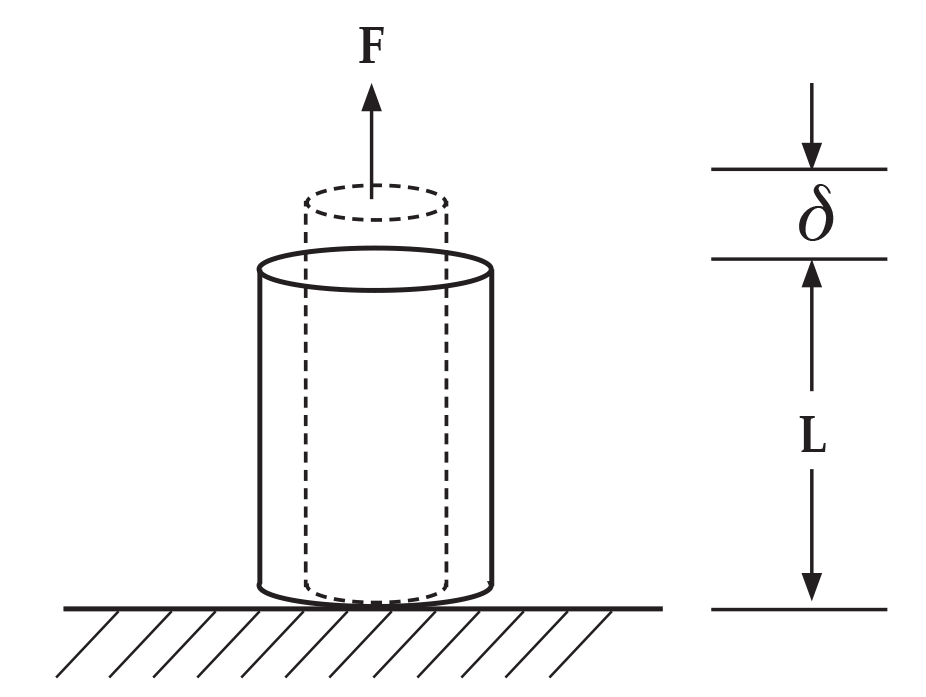 ความเครียดดึง
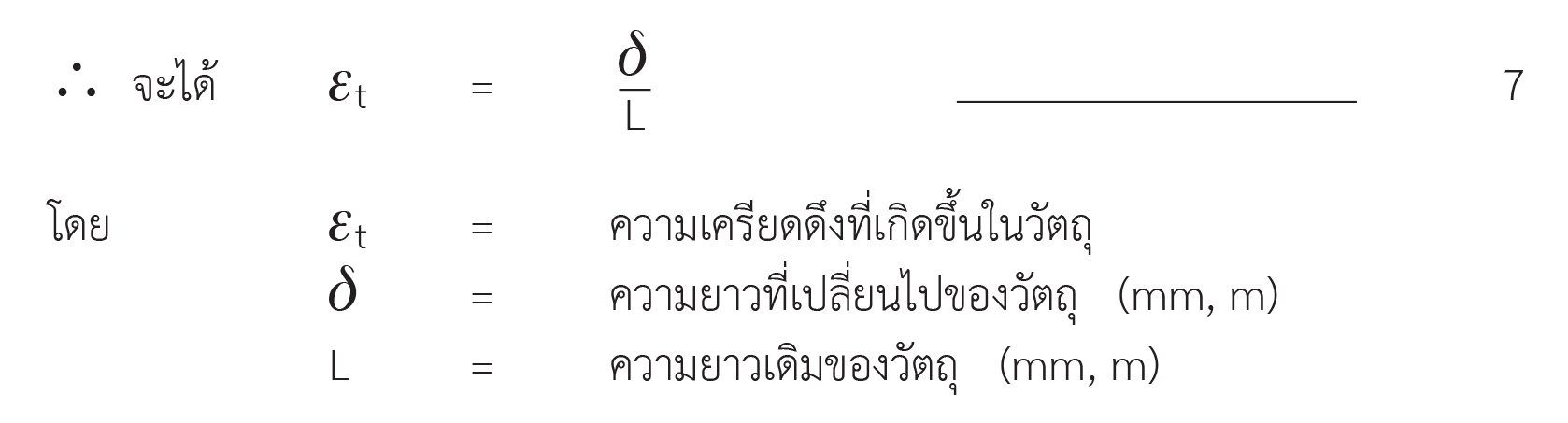 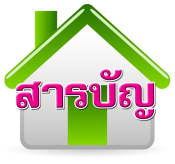 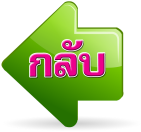 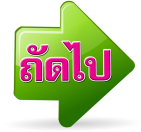 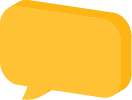 10
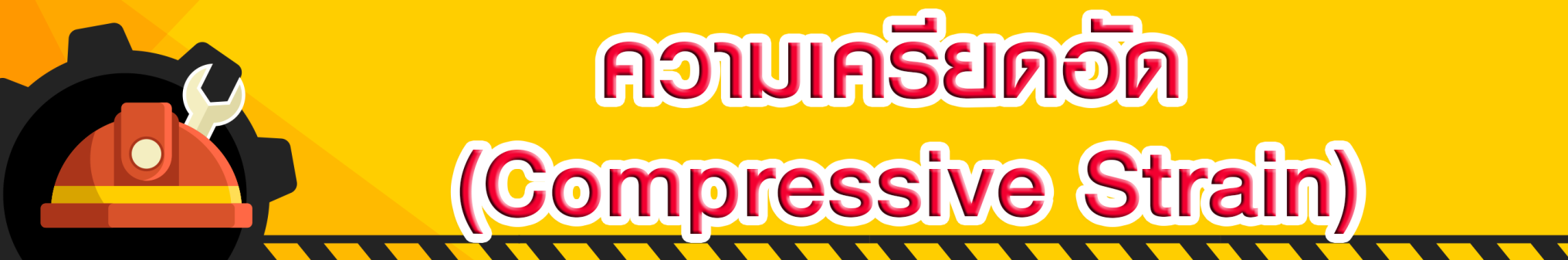 ความเครียดอัด (Compressive Strain)      
เป็นความเครียดที่เกิดขึ้นเมื่อวัตถุอยู่ภายใต้
แรงอัด ทำให้วัตถุหดลงเท่ากับ
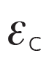 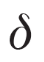 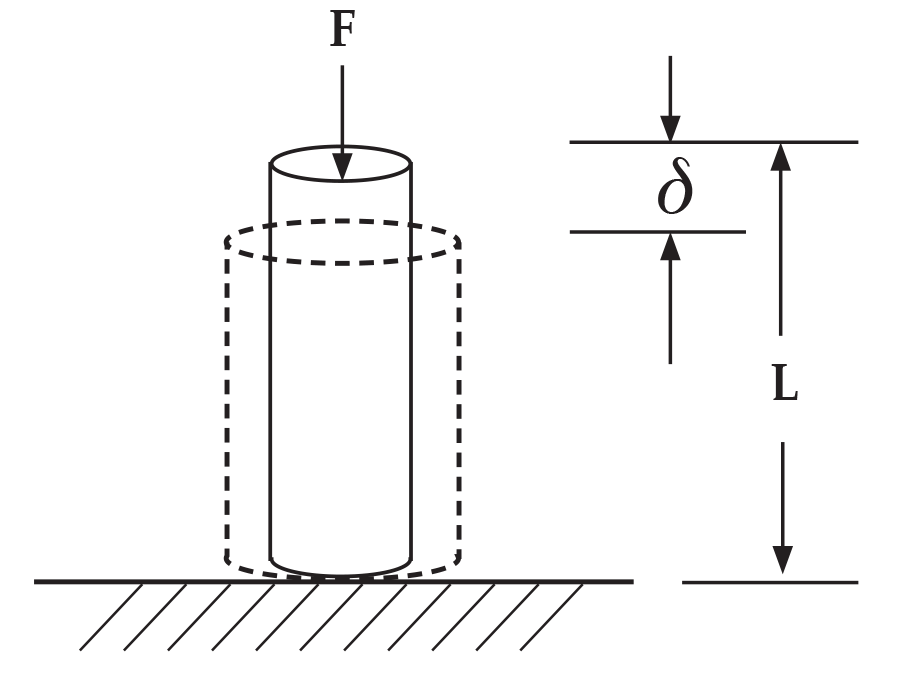 ความเครียดอัด
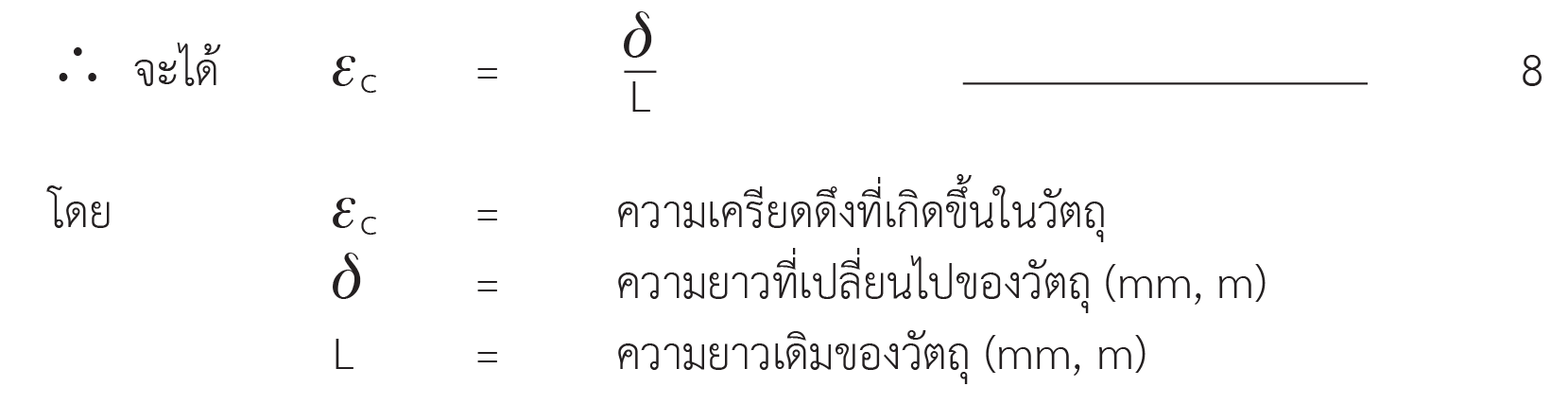 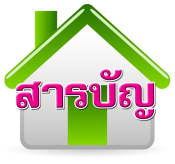 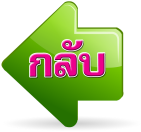 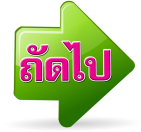 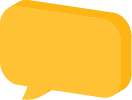 11
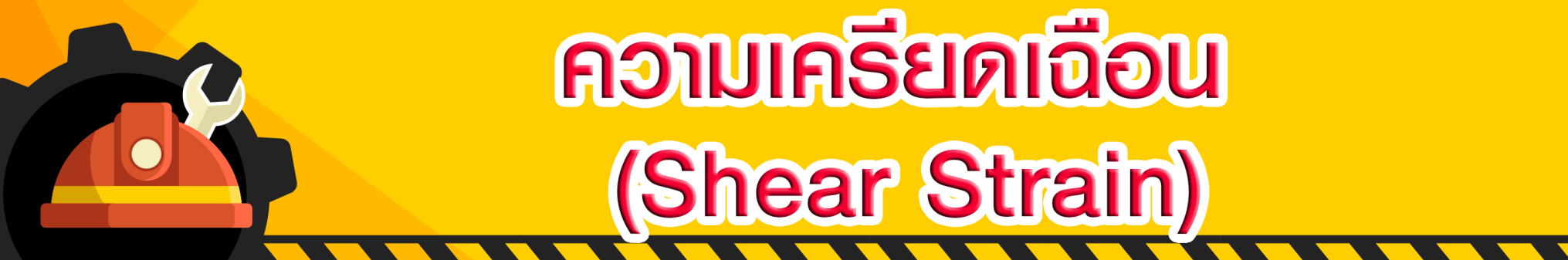 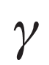 ความเครียดเฉือน (Shear Strain) หรือ        เป็นความเครียดที่เกิดขึ้นเมื่อวัตถุอยู่ภายใต้แรงเฉือน โดยแรงเฉือนที่มากระทำกับท่อนวัตถุทำให้ขนาดวัตถุเปลี่ยนแปลงไปเป็นมุม
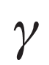 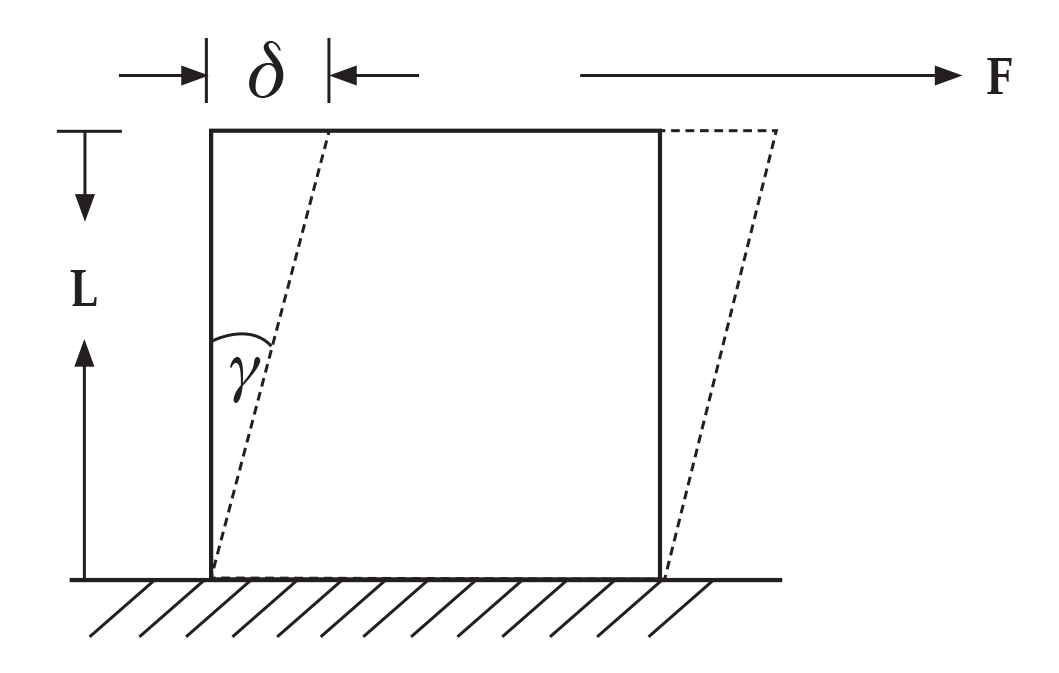 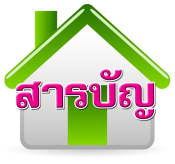 ความเครียดเฉือน
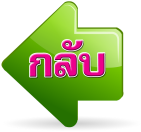 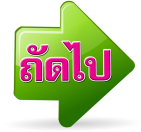 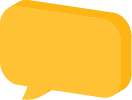 12
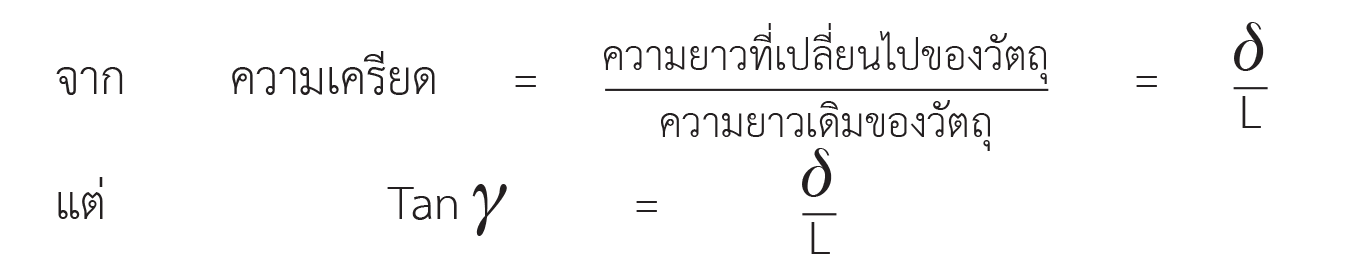 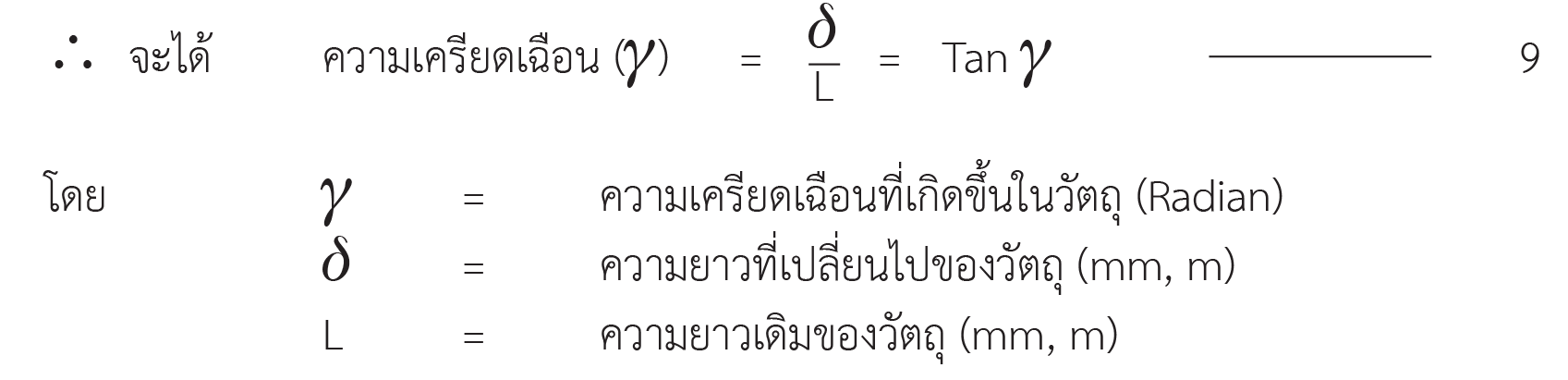 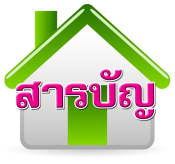 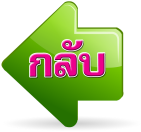 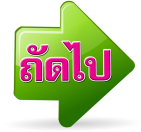 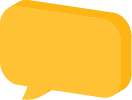 13
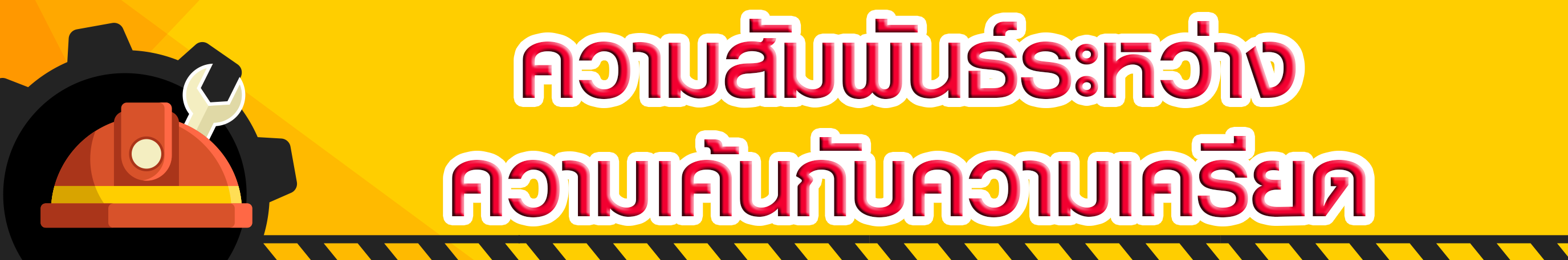 ความสัมพันธ์ระหว่างความเค้นกับความเครียดนั้นหาได้จากการทดสอบแรงดึง (Tensile Test) สามารถเขียนกราฟแสดงความสัมพันธ์ระหว่างความเค้นกับความเครียดได้
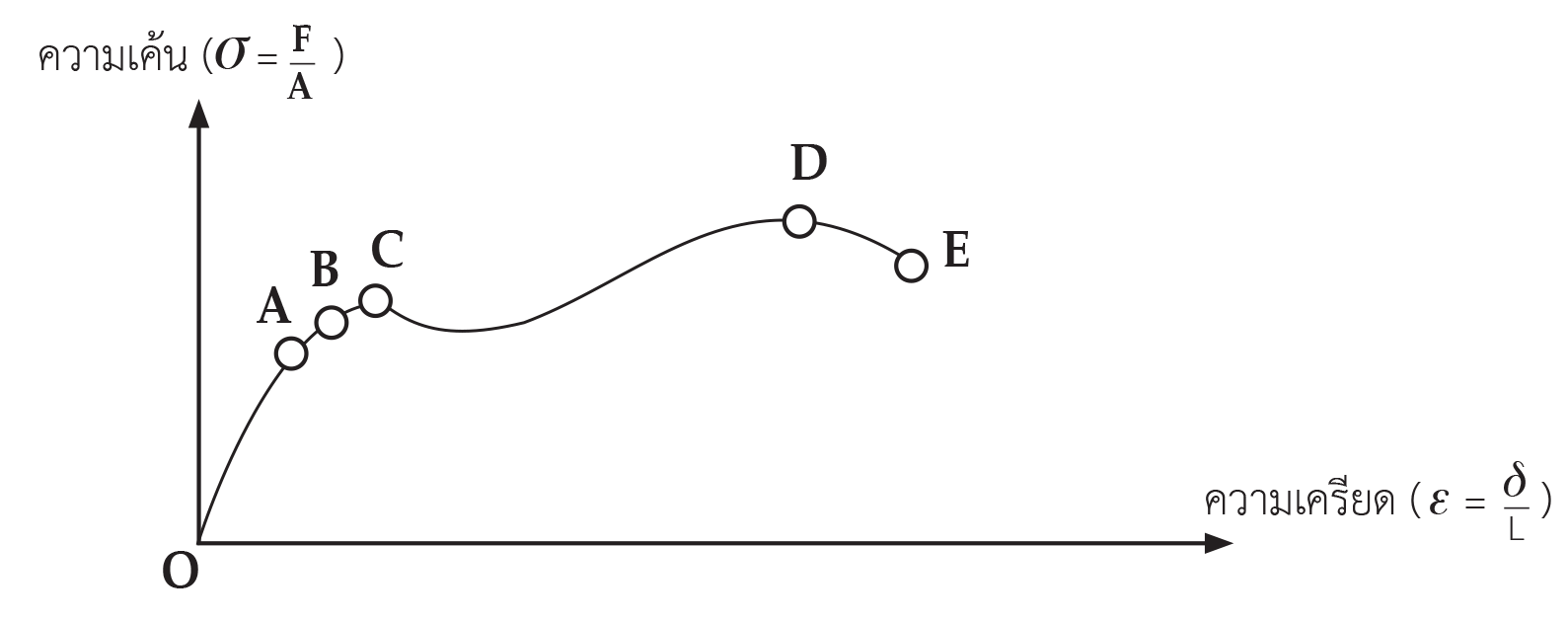 ความสัมพันธ์ระหว่างความเค้นกับความเครียด
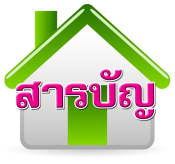 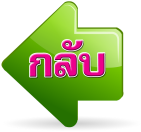 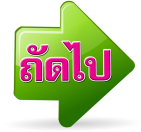 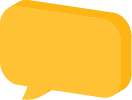 14
จุด O ถึง A กราฟจะเป็นเส้นตรง ซึ่งความเค้นเป็นปฏิภาคโดยตรงกับความเครียด
จุด A เป็นจุดสุดท้ายที่กราฟจะเป็นเส้นตรง หลังจากจุดนี้ความเค้นจะไม่เป็นปฏิภาคโดยตรงกับความเครียดอีกต่อไป เรียกว่า ขีดจำกัดสัดส่วน (Proportional Limit)
จุด B เป็นจุดสุดท้ายที่วัตถุยืดออกแล้วจะหดกลับยาวเท่าเดิมได้อีก เรียกว่า จุดจำกัดยืดหยุ่น (Elastic Limit)
จุด C เป็นจุดที่ความเครียดของวัตถุเพิ่มขึ้นแต่ความเค้นไม่เพิ่มขึ้นเลย เรียกว่า จุดคราก (Yield Point)
1.
2.
3.
4.
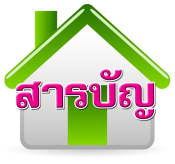 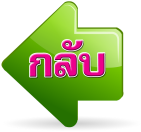 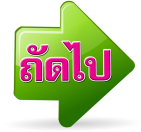 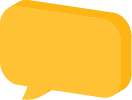 15
จุด C ถึง จุด E เป็นการเปลี่ยนแปลงแบบพลาสติก (Plastic) นั่นคือวัตถุจะยืดออกจากกันอย่างถาวร
จุด D คือ จุดที่วัตถุได้รับความเค้นมากที่สุด เรียกว่า ความแข็งแรงสูงสุด (Ultimate Strength)
จุด D ถึง E การยืดของวัตถุที่เกิดขึ้นอย่างรวดเร็ว ซึ่งจะเกิดเฉพาะบริเวณที่จะเกิดการหัก หรือขาดออกจากกันเท่านั้น
จุด E เป็นจุดที่วัตถุขาดแยกออกจากกัน เรียกว่า จุดแตกหัก (Rupsture Point)
5.
6.
7.
8.
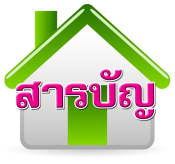 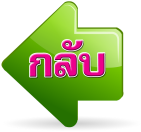 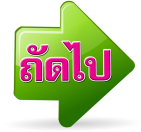 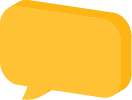 16
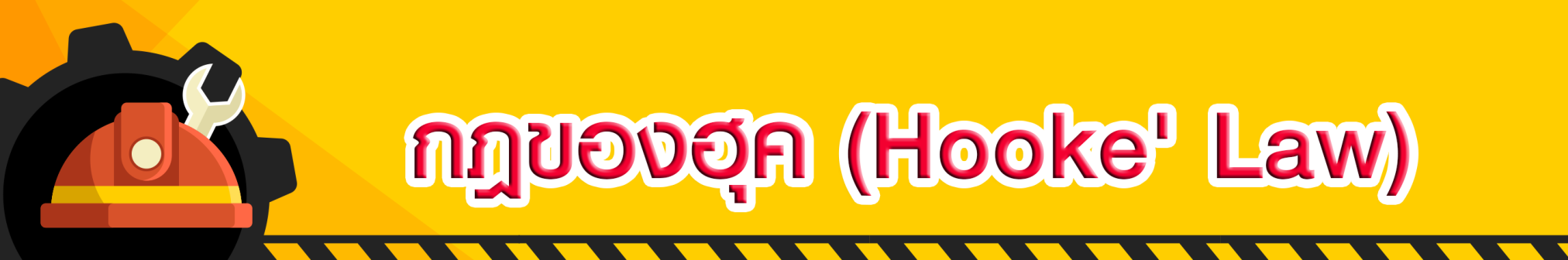 ในช่วงจุด O-A เป็นเส้นตรง โรเบิร์ต ฮุค (Robert Hooke) ได้กล่าวไว้ว่า ความเค้นจะเป็นปฏิภาคโดยตรงกับความเครียด และจะมีค่าคงที่สำหรับวัตถุชนิดหนึ่งๆ เรียกว่า Young’s Modulus หรือ Modulus of Elasticity (E) ดังนั้น
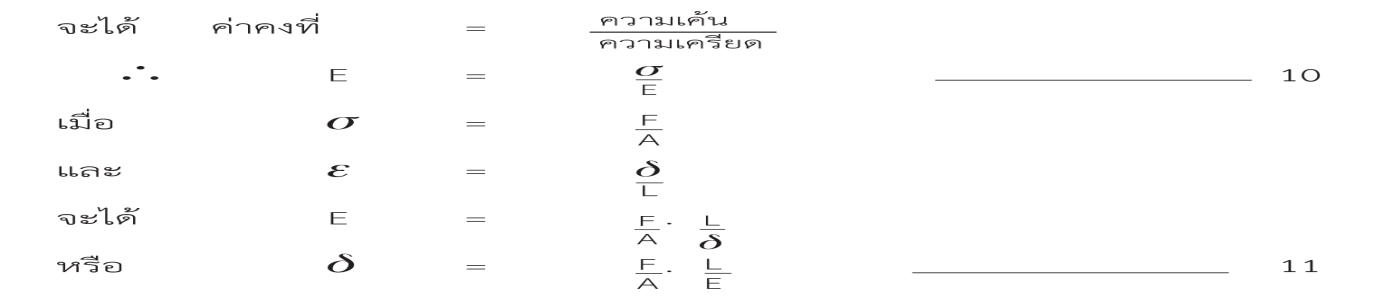 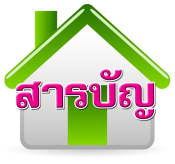 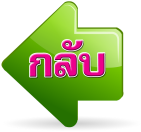 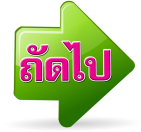 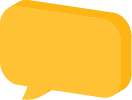 17
ในทำนองเดียวกัน ความสัมพันธ์ระหว่างความเค้นเฉือนกับความเครียดเฉือนก็สามารถเขียนเป็นสมการได้ดังนี้
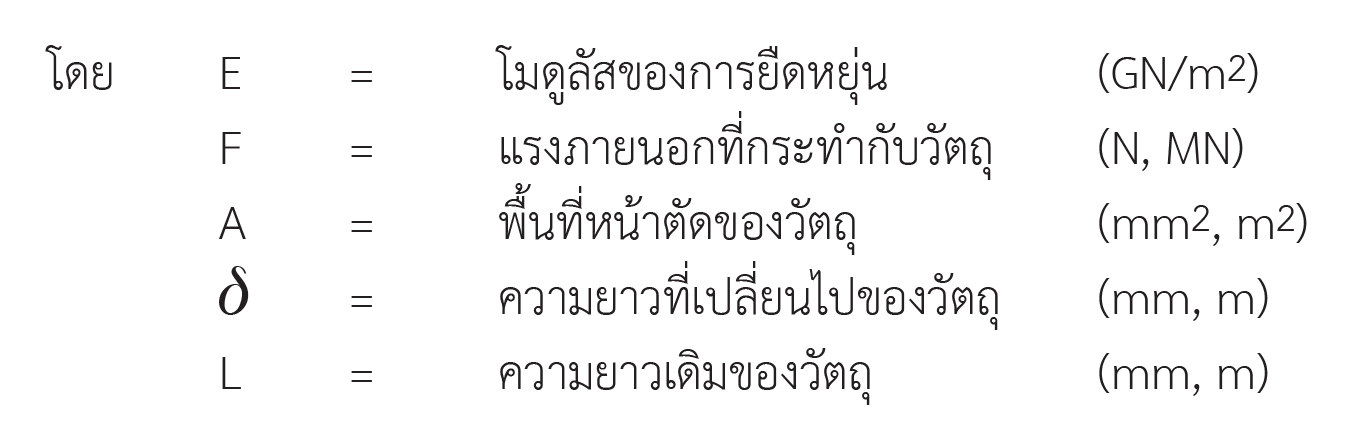 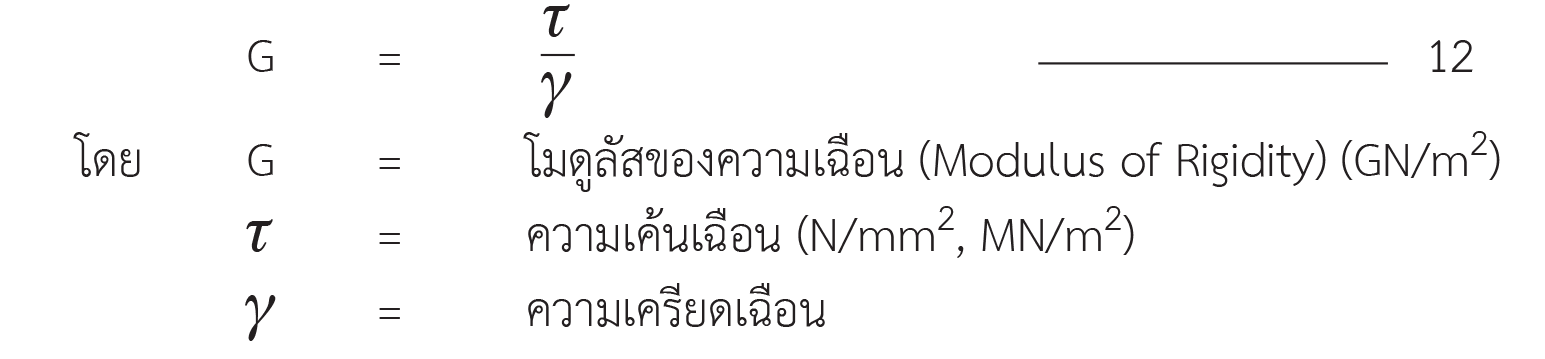 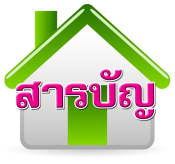 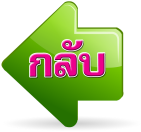 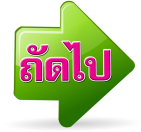 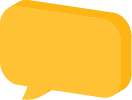 18
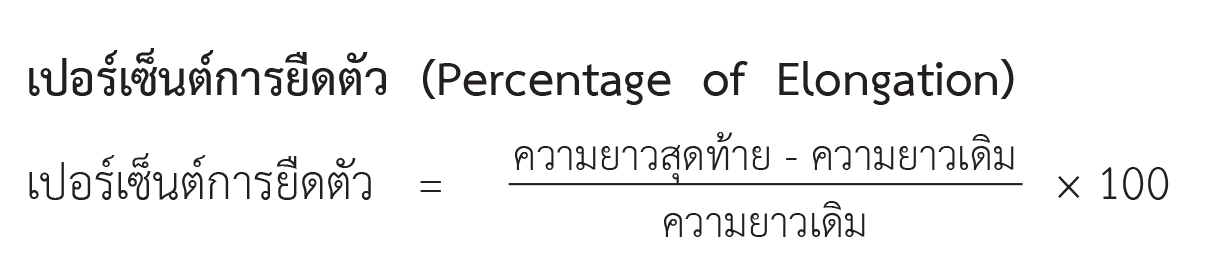 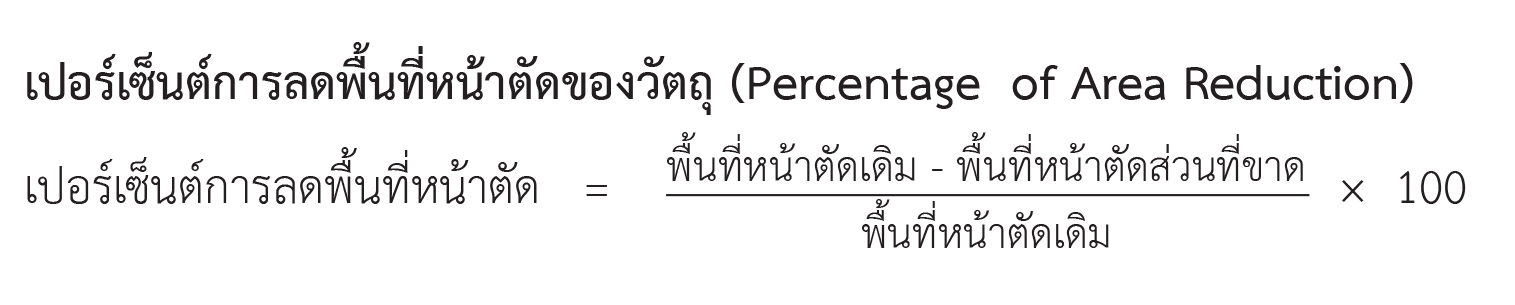 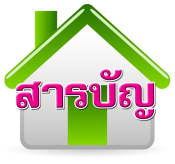 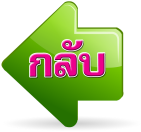 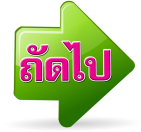 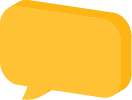 19
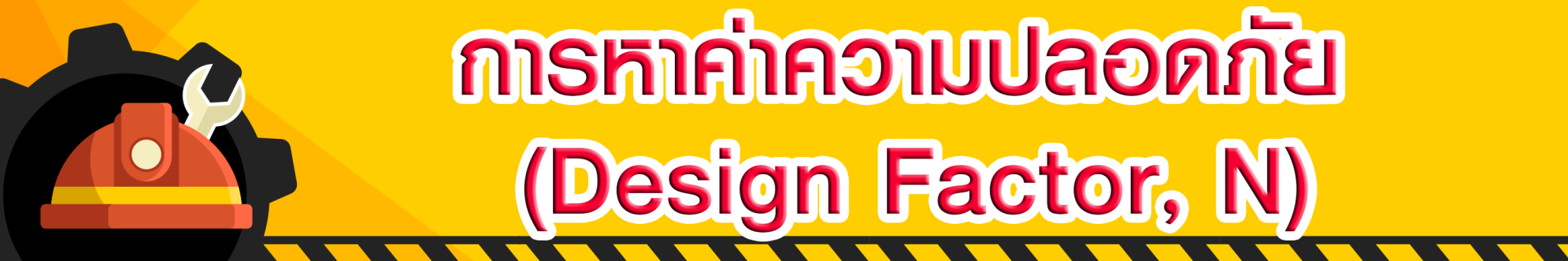 ค่าความปลอดภัยในการออกแบบเพื่อนำไปใช้งานที่เหมาะสม ซึ่งทำให้แน่ใจว่าในการออกแบบนั้นมีความปลอดภัยสูง สามารถหาค่าความปลอดภัยได้จากสมการดังต่อไปนี้
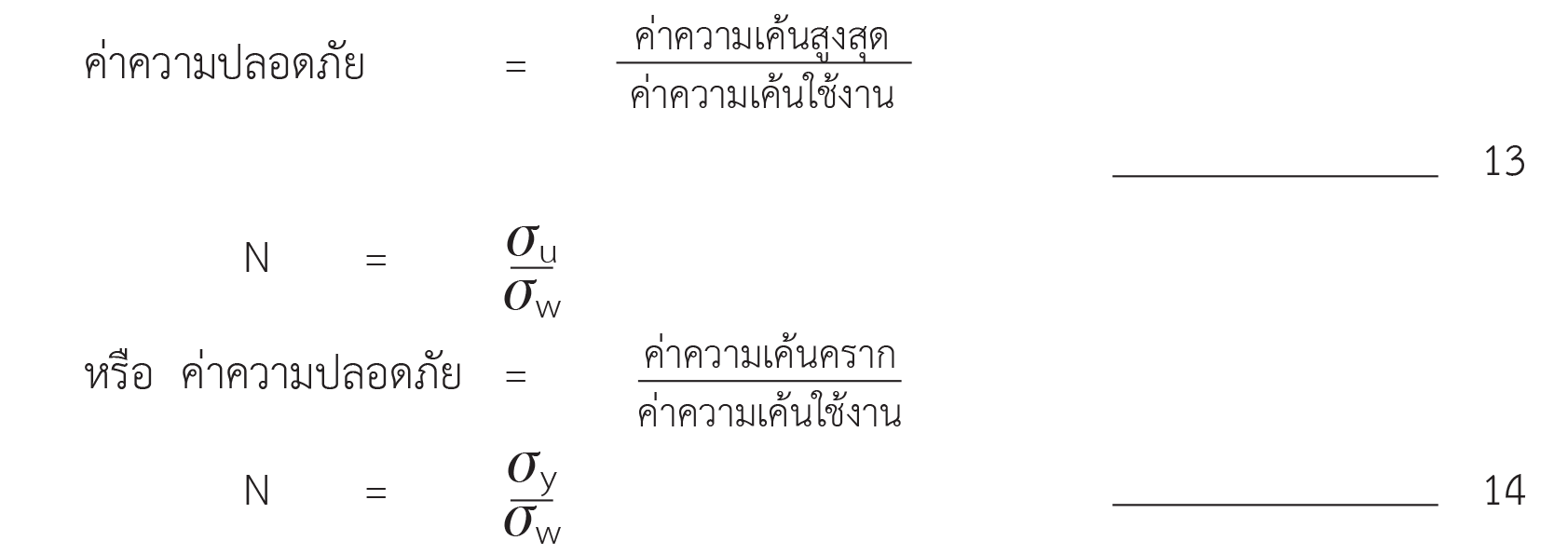 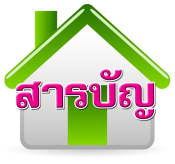 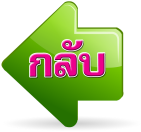 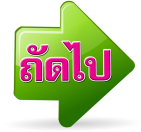 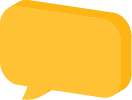 20
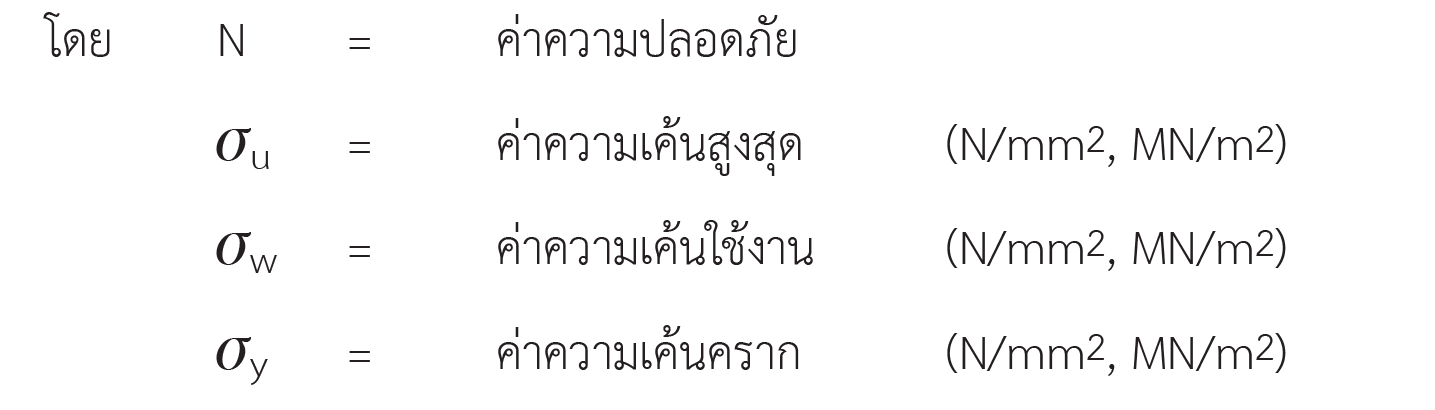 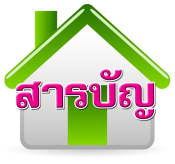 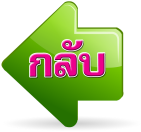 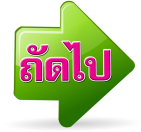 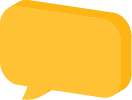 21
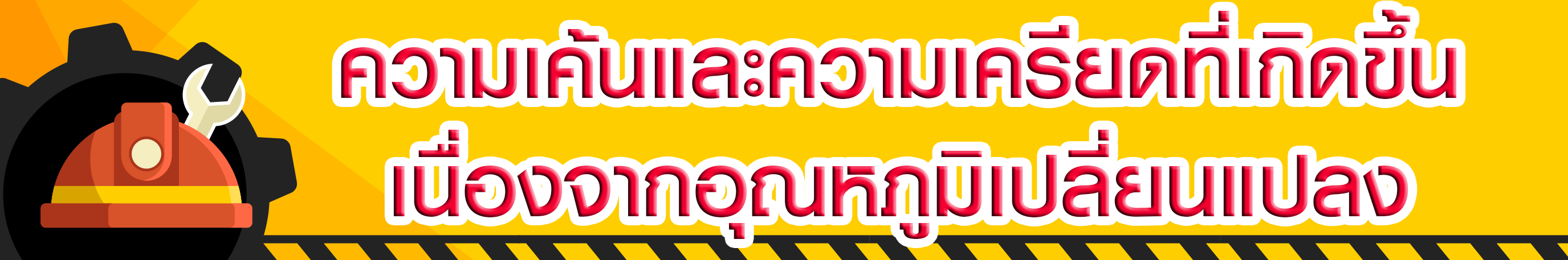 วัตถุจะขยายตัวเมื่อถูกความร้อนและจะหดตัวเมื่อเย็นลง และถ้ายึดปลายทั้งสองข้างของแท่งโลหะให้แน่นเมื่ออุณหภูมิเปลี่ยนแปลงแท่งโลหะไม่สามารถยืดหรือหดตัวได้จะทำให้มีความเค้นและความเครียดเกิดขึ้น สามารถหาได้จากสมการดังต่อไปนี้
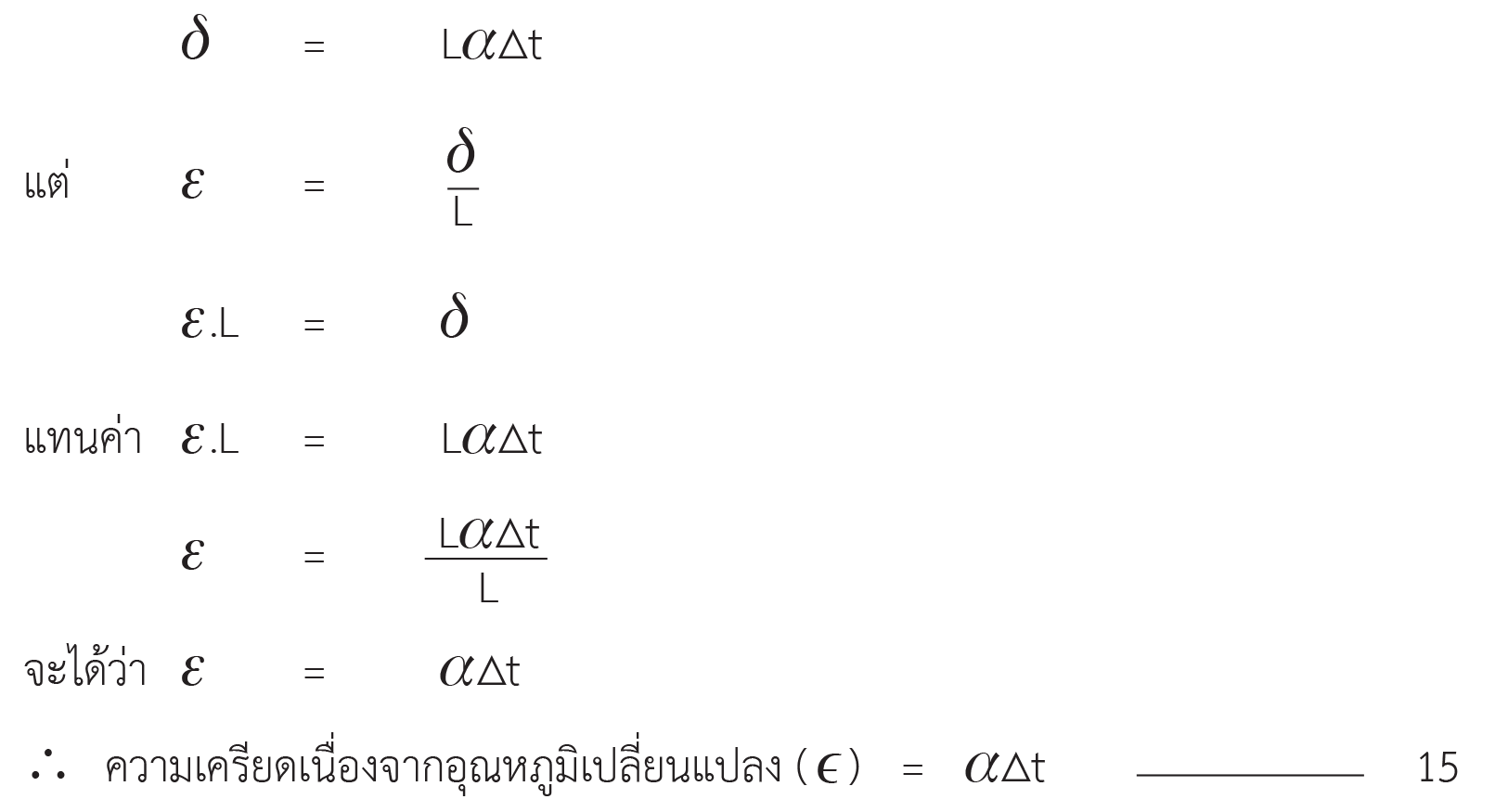 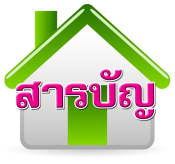 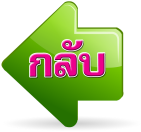 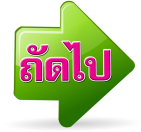 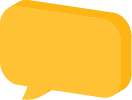 22
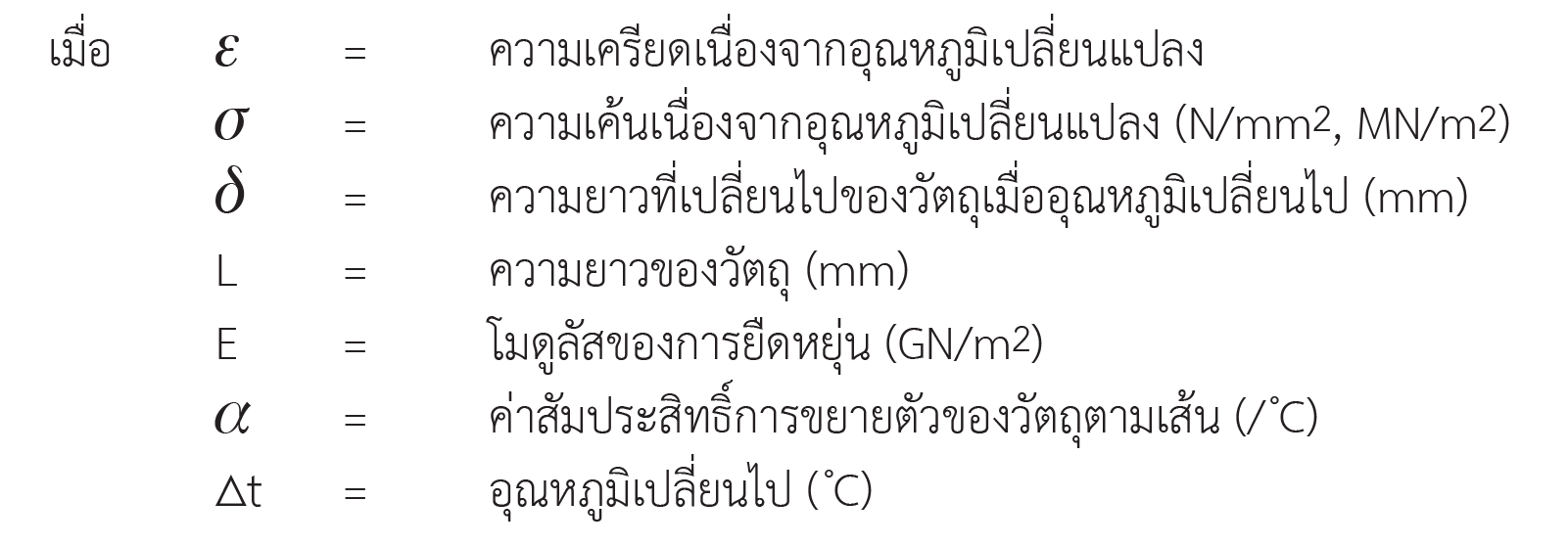 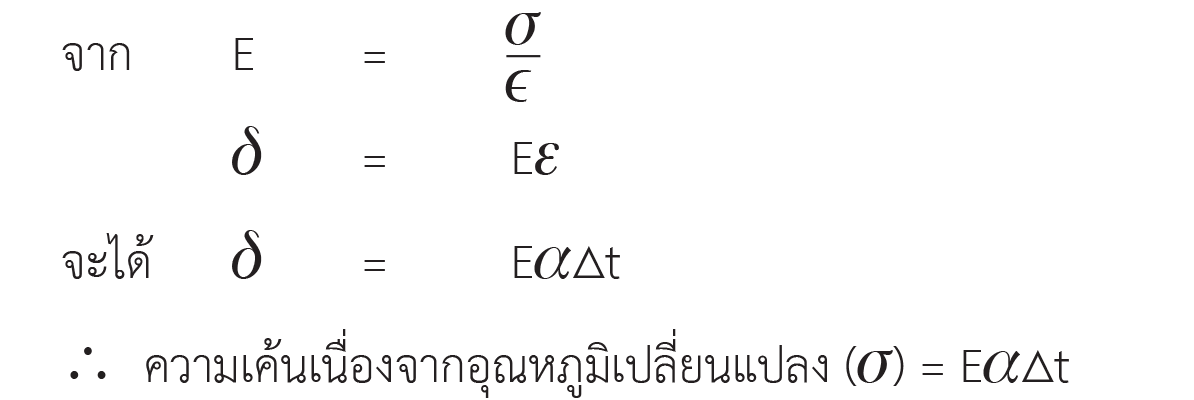 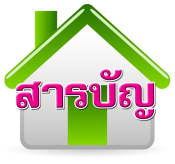 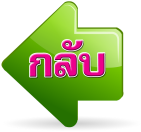 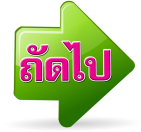 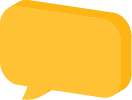 23